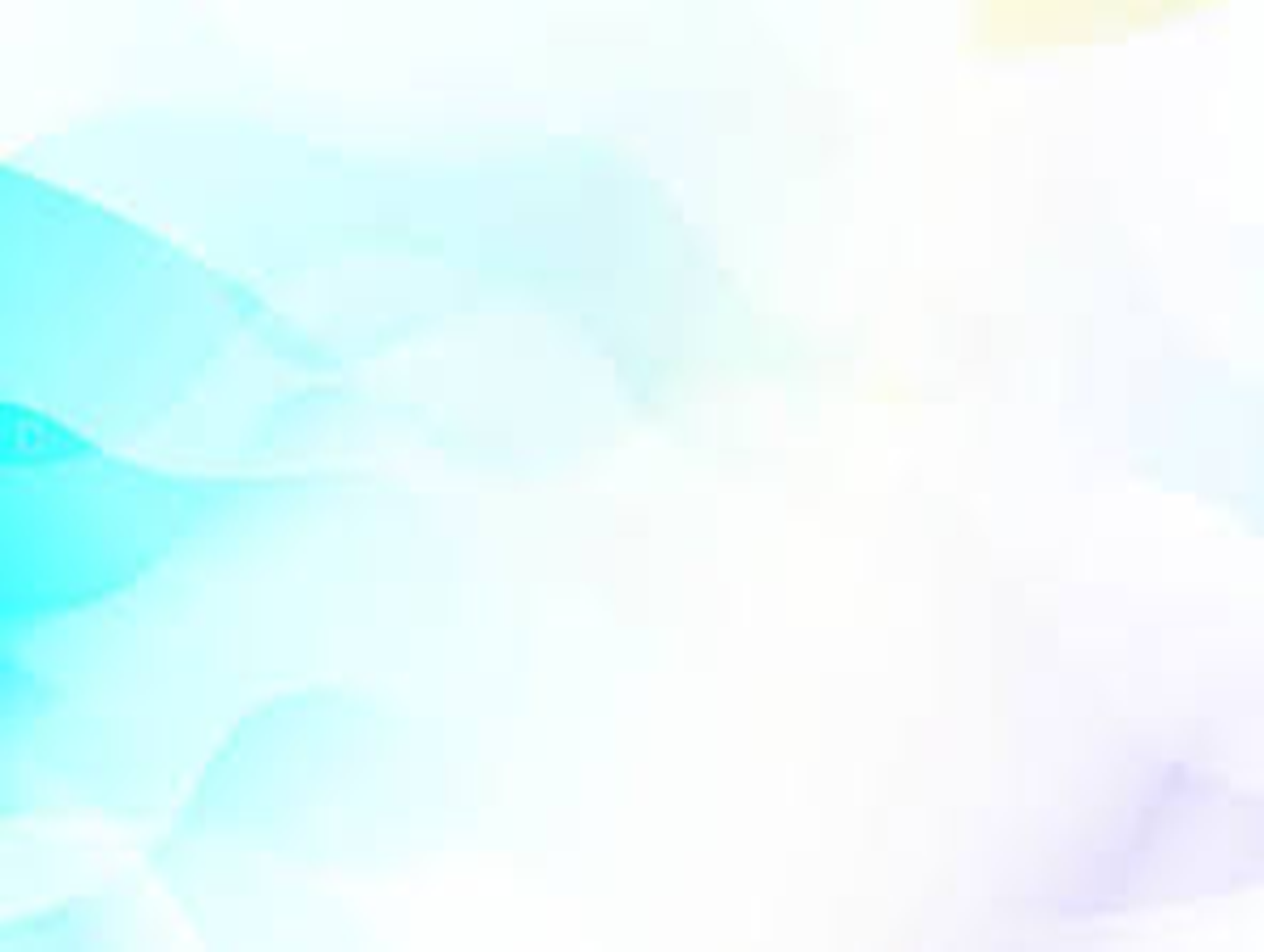 هـــهاء
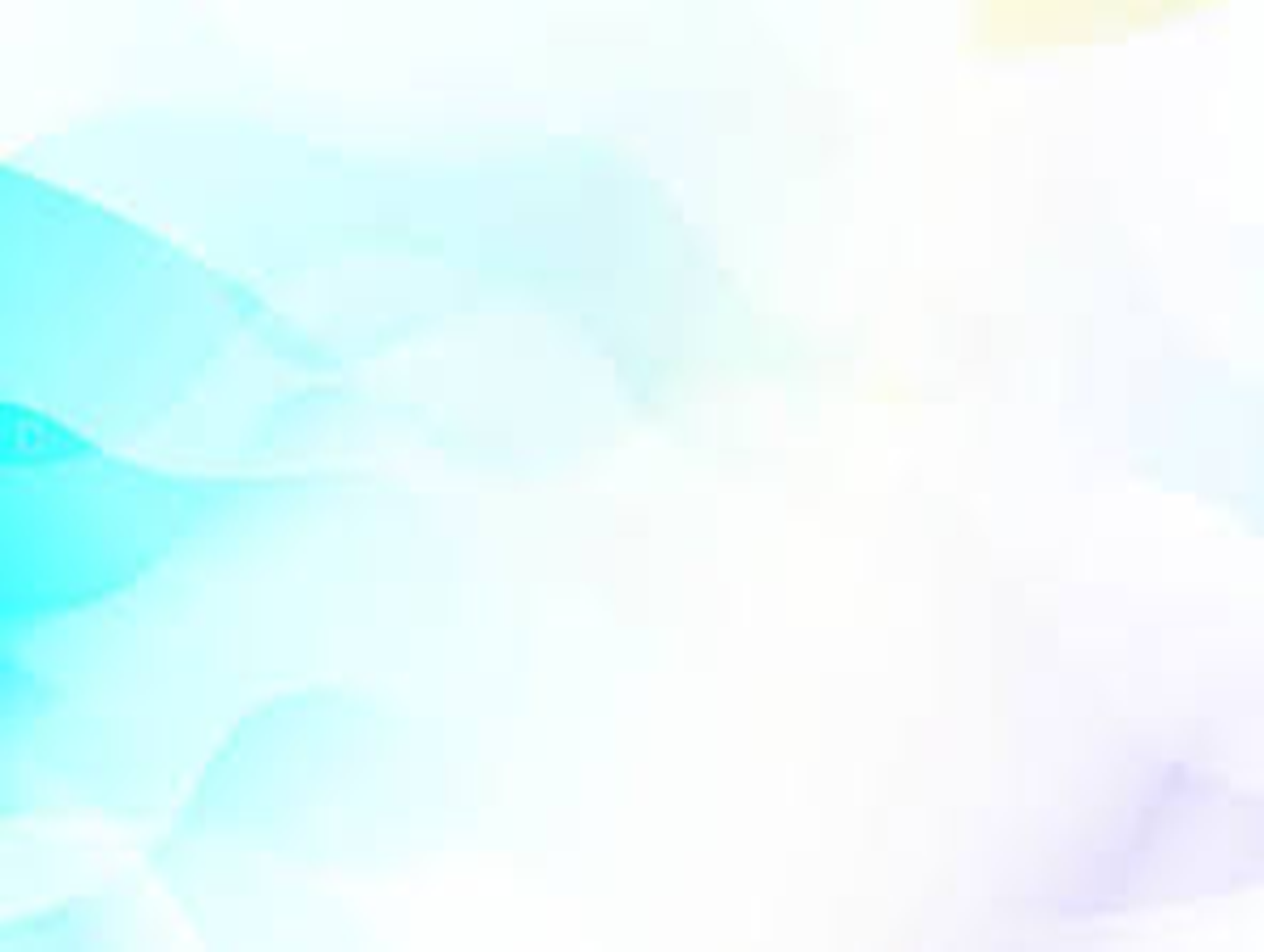 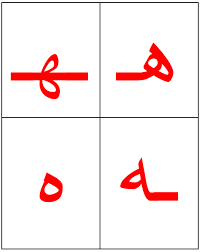 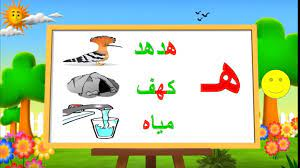 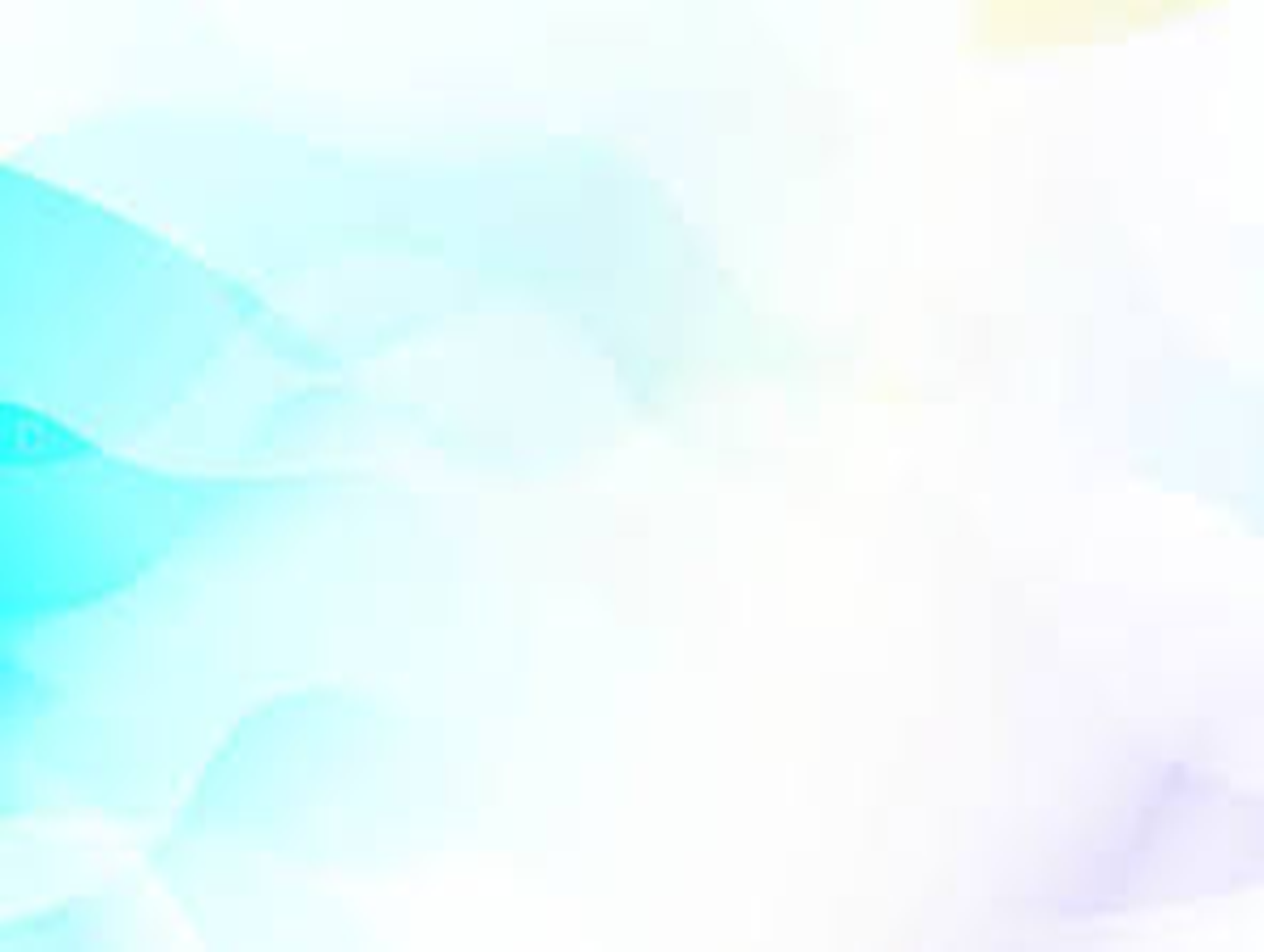 هـَرَمْ		  نَهْر  وَجْه			مياه
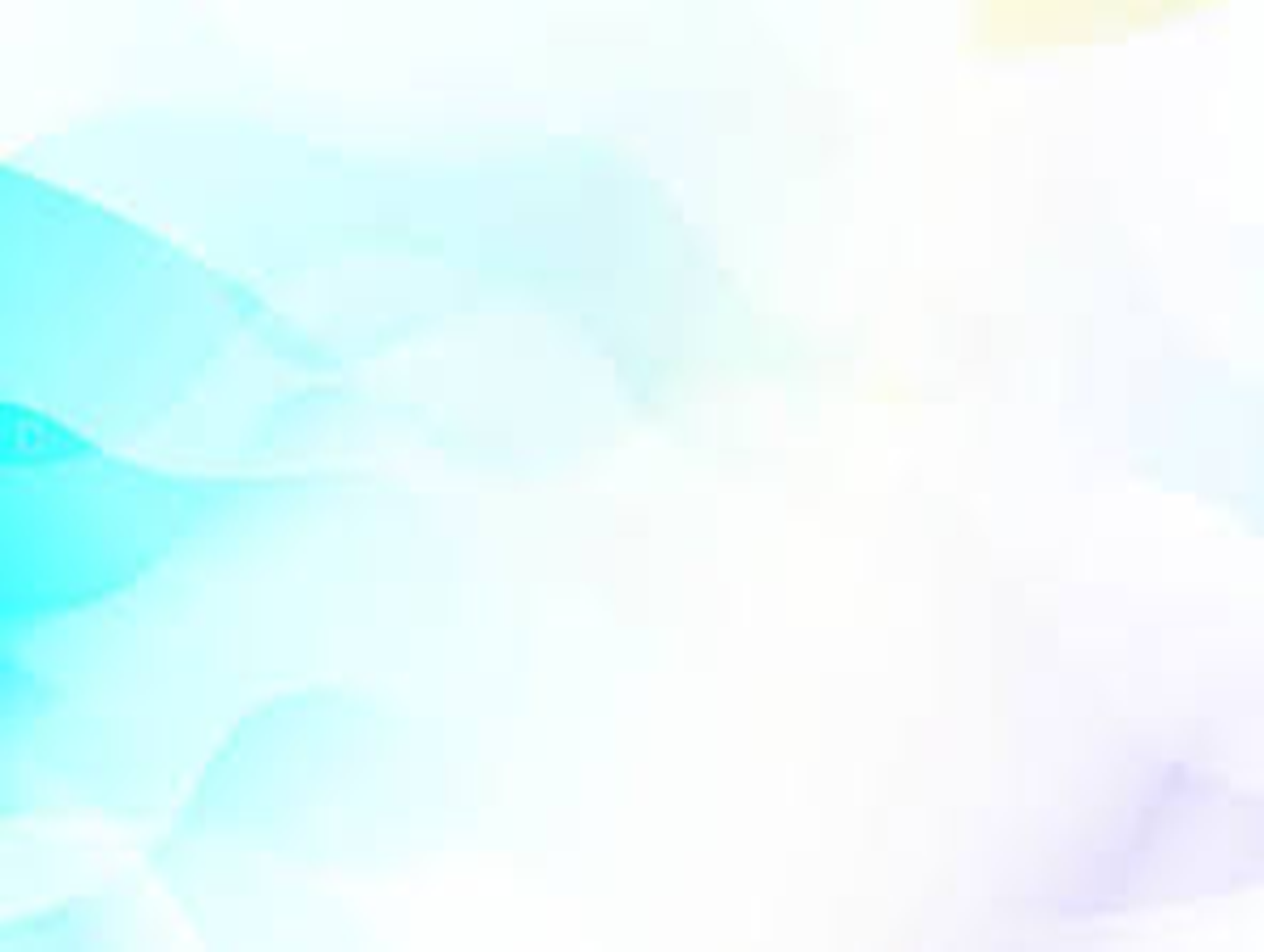 ها       هو       هي هـَ        هـُ          هـِ هـْ
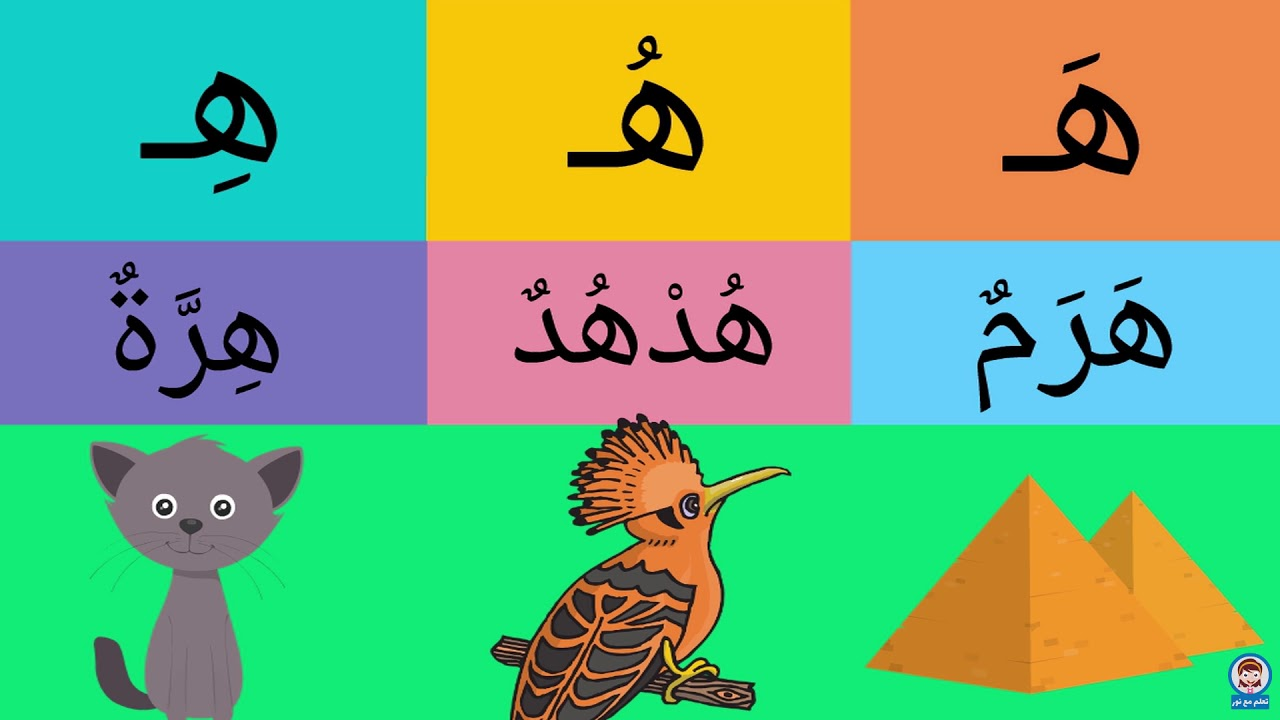 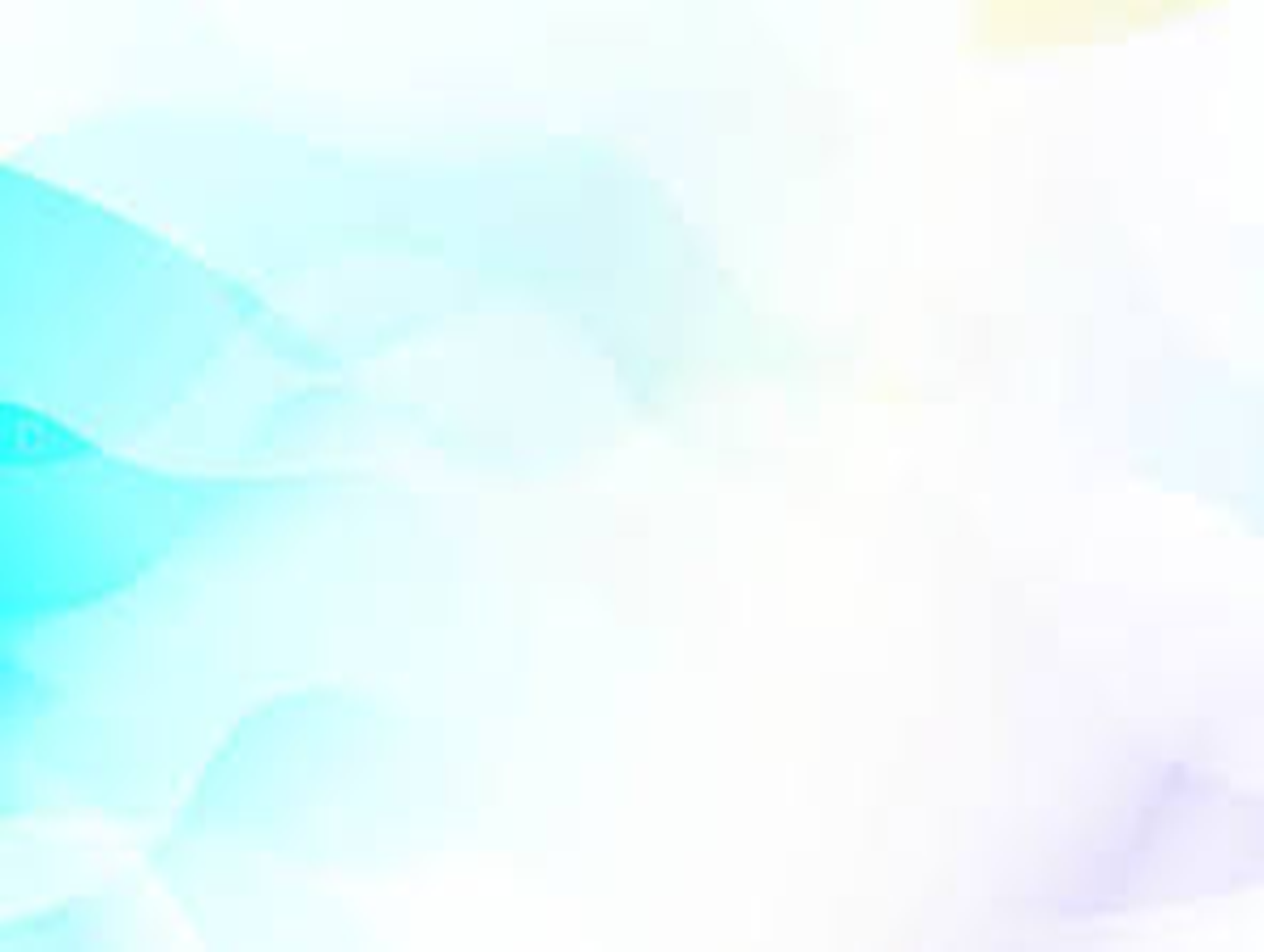 هُدهُد
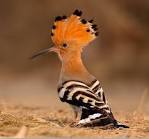 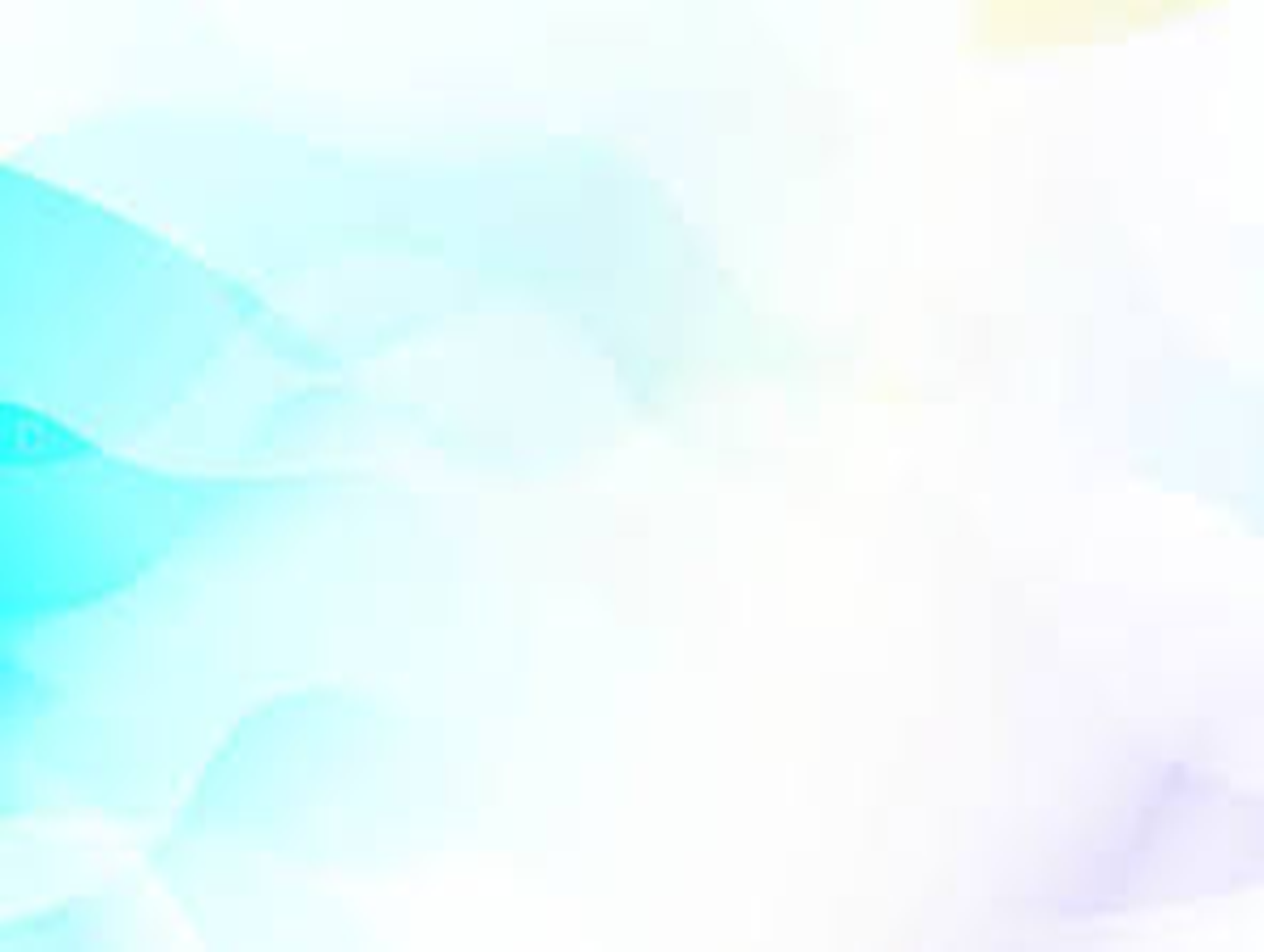 هَـدية
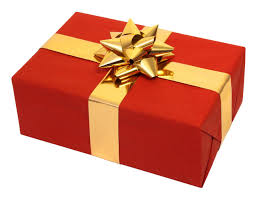 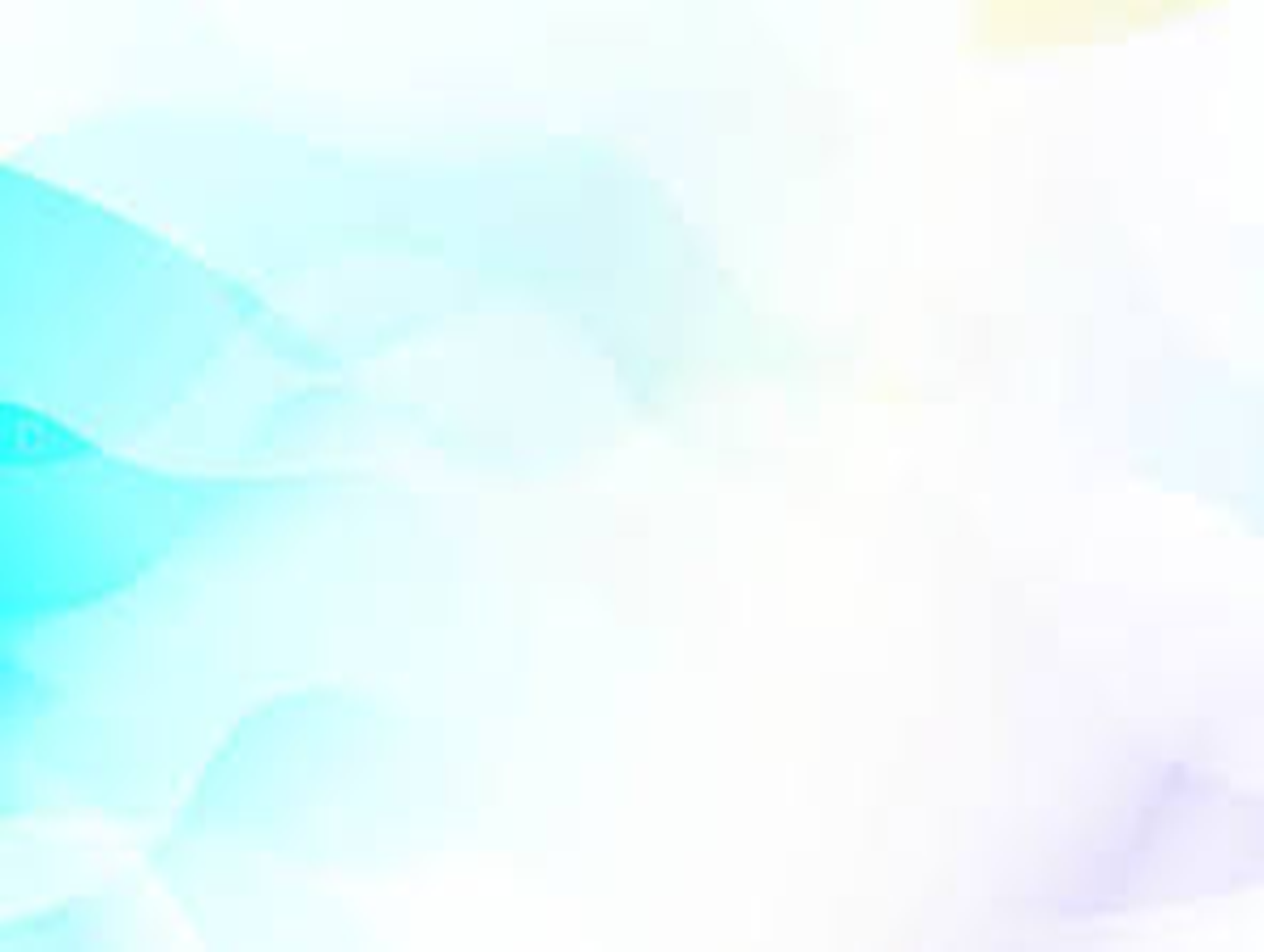 هِـلال
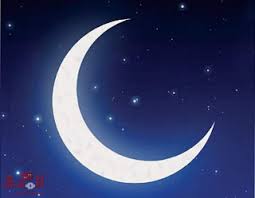 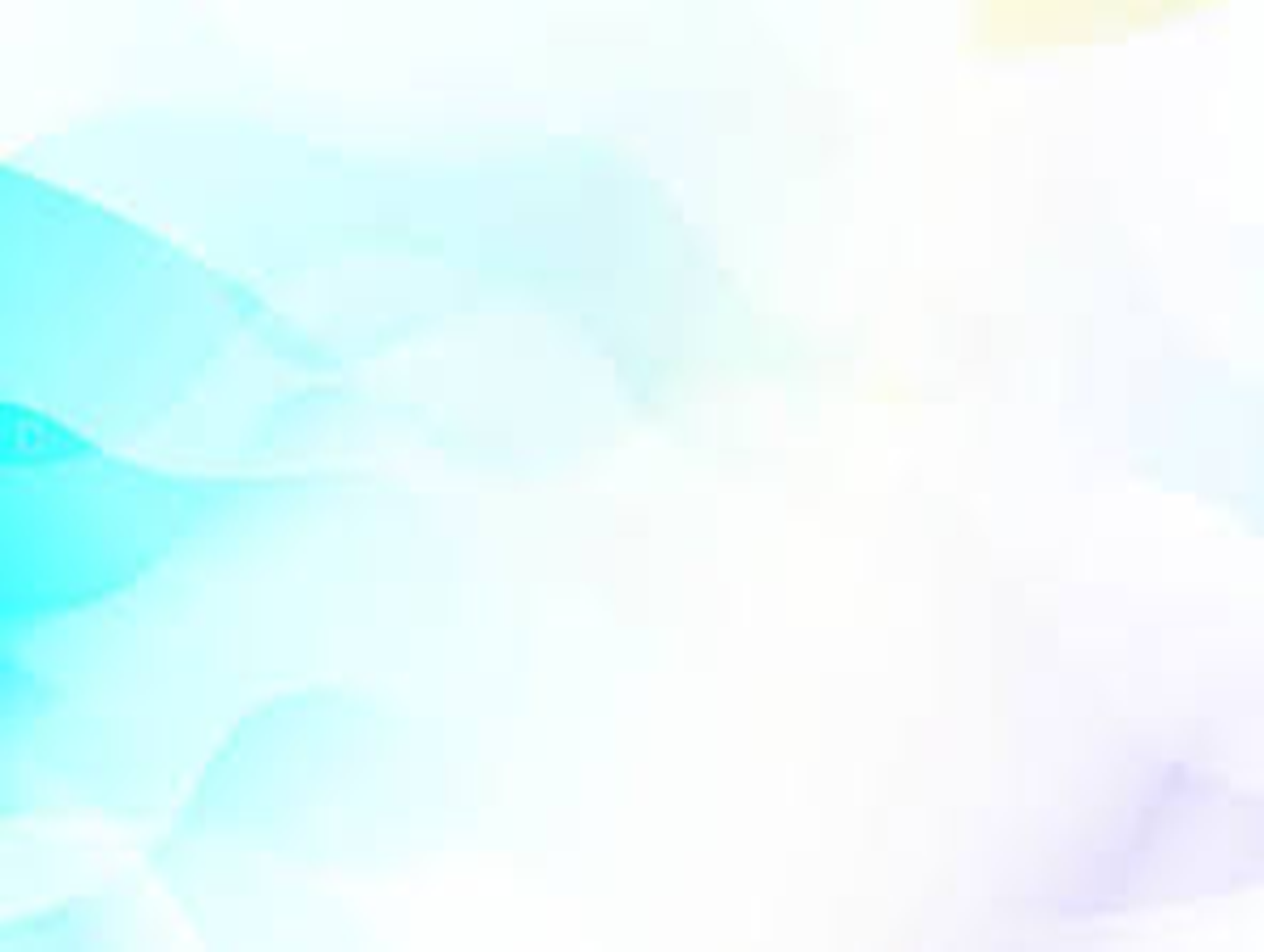 هَـرم
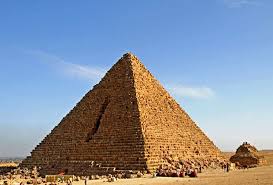 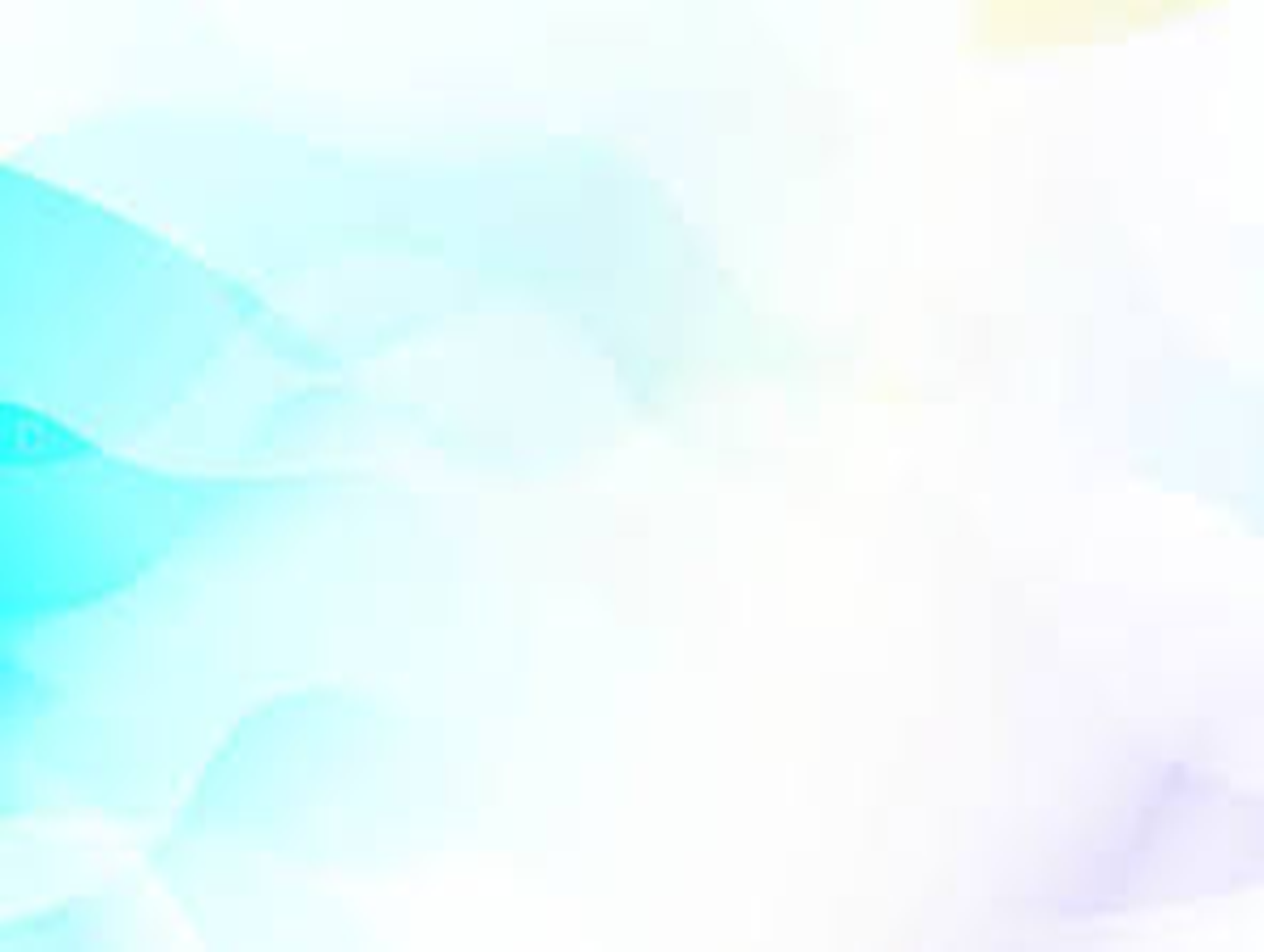 هاتف
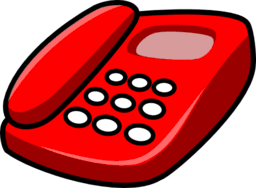 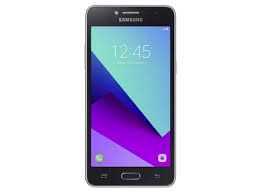 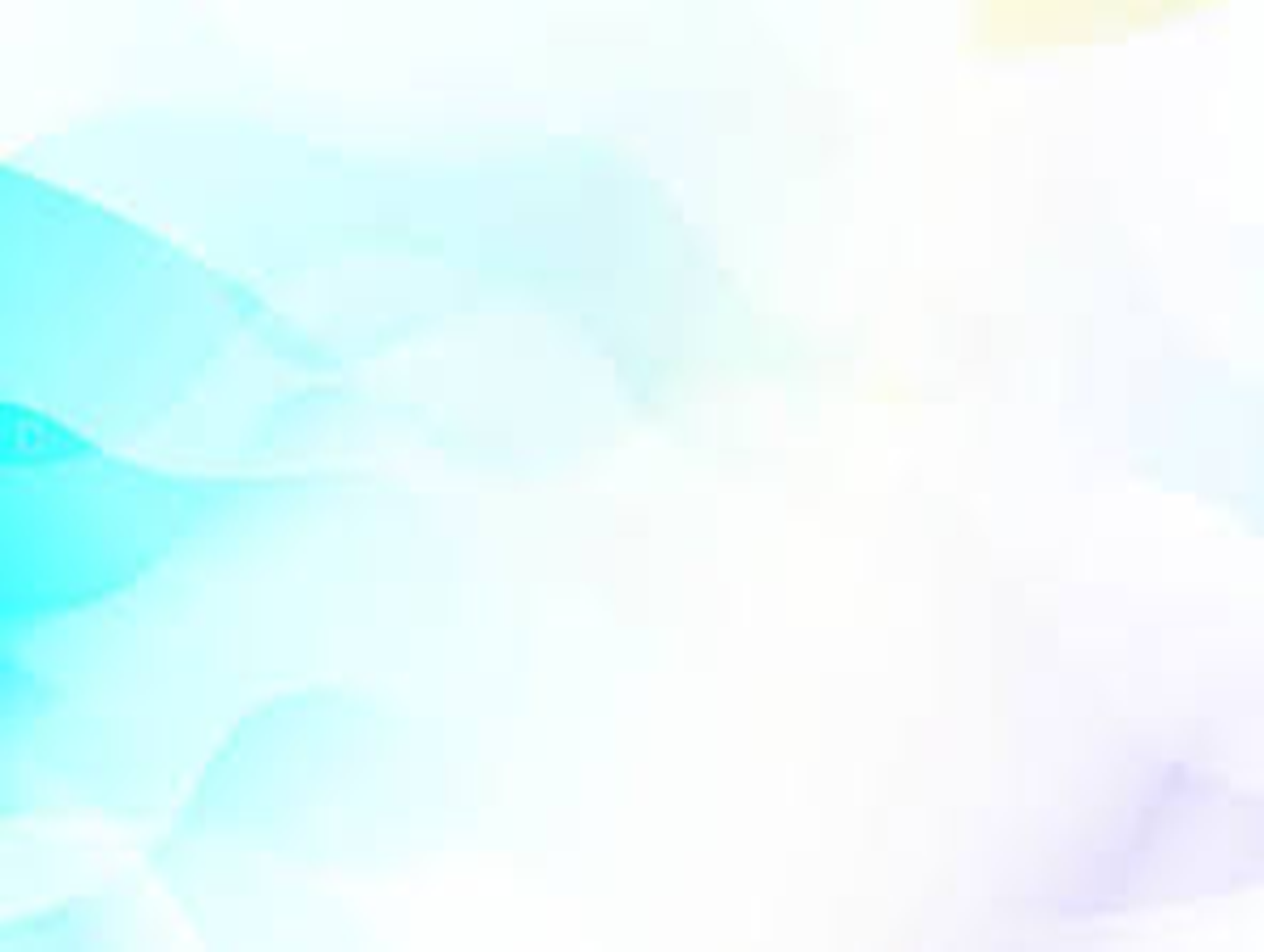 هِر / هِـرة
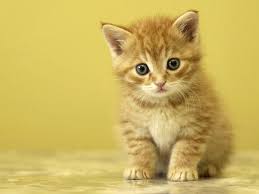 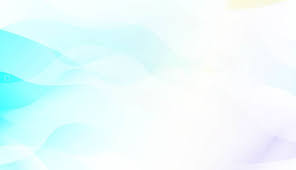 هَـمزة
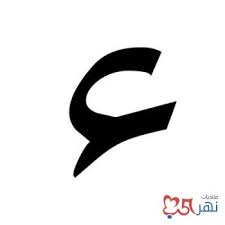 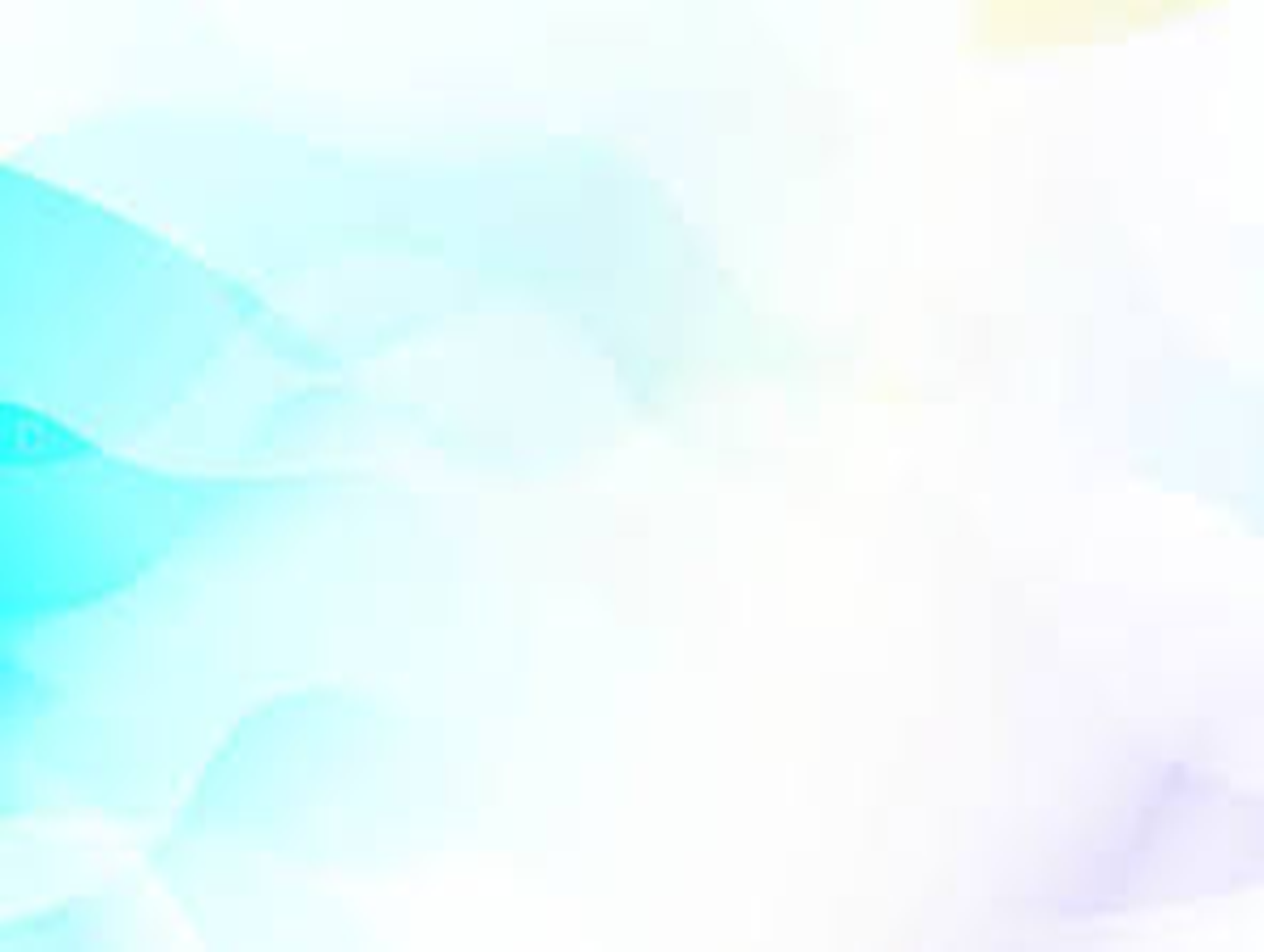 هَـريسة
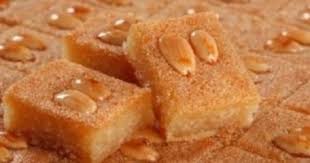 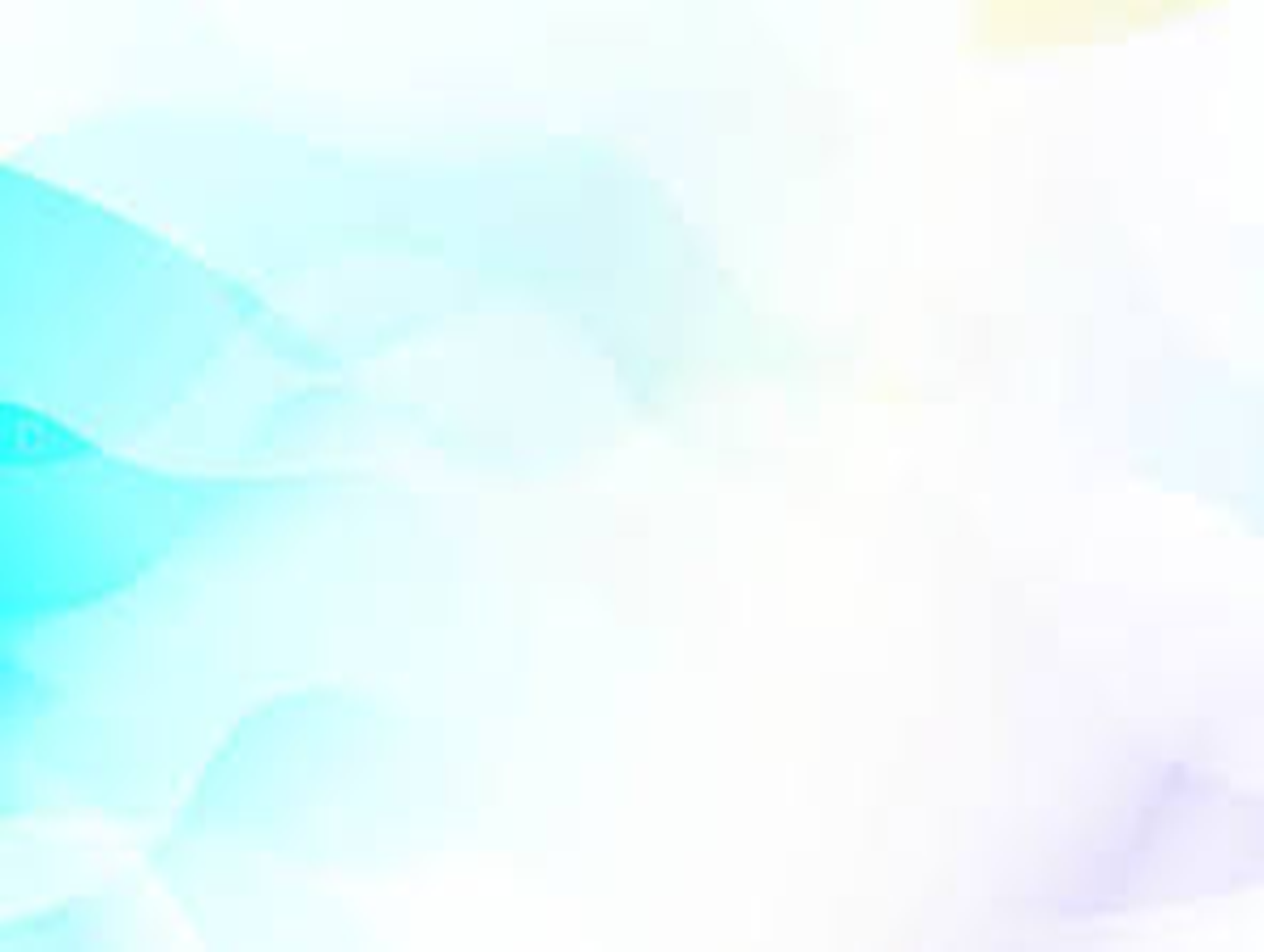 هـندباء
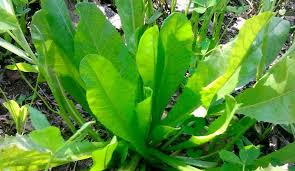 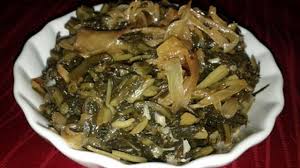 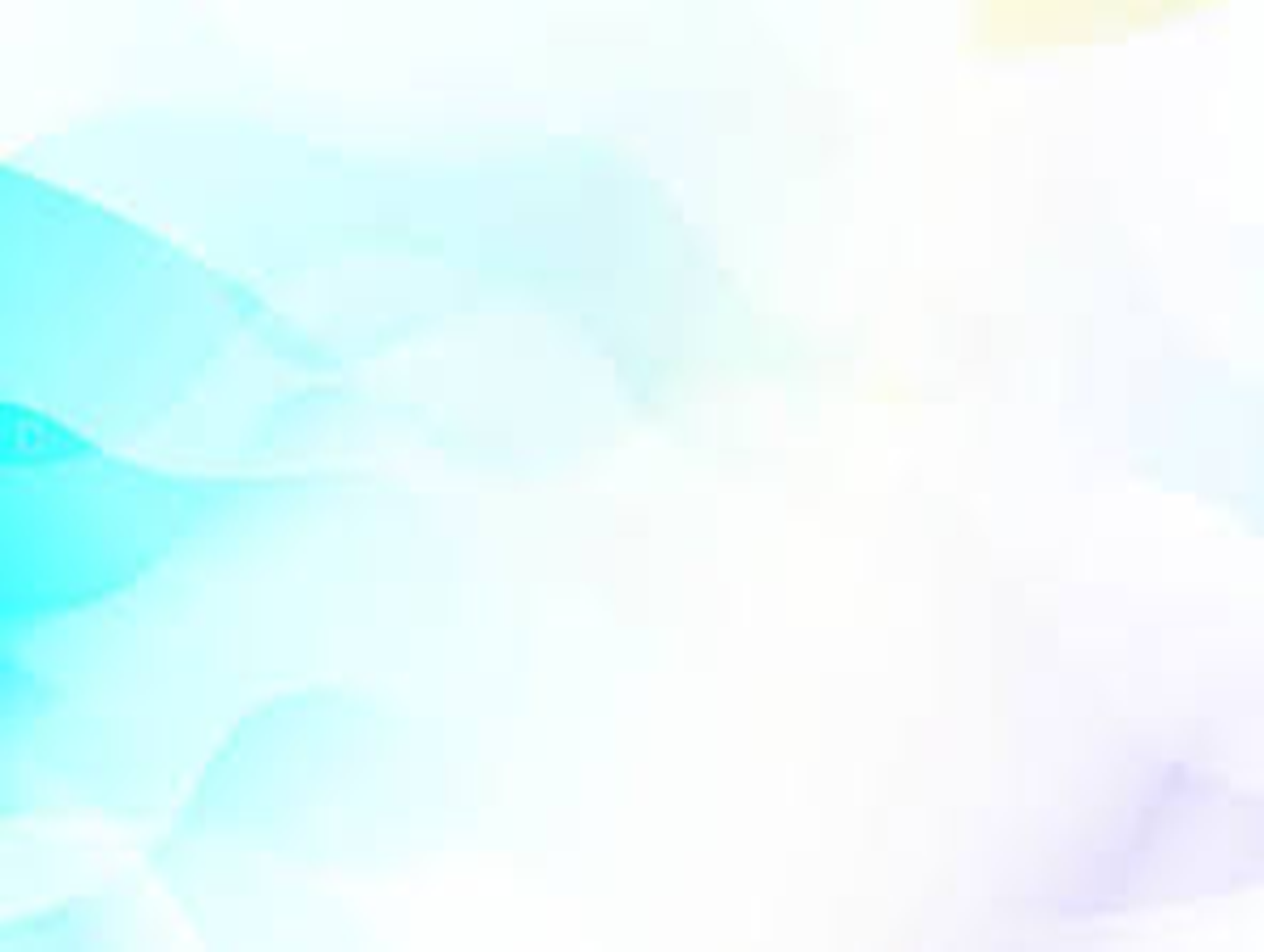 هولندا
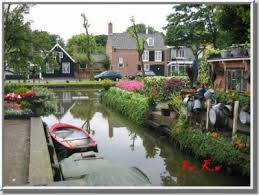 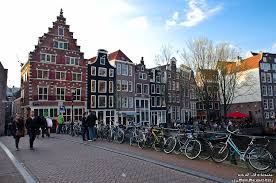 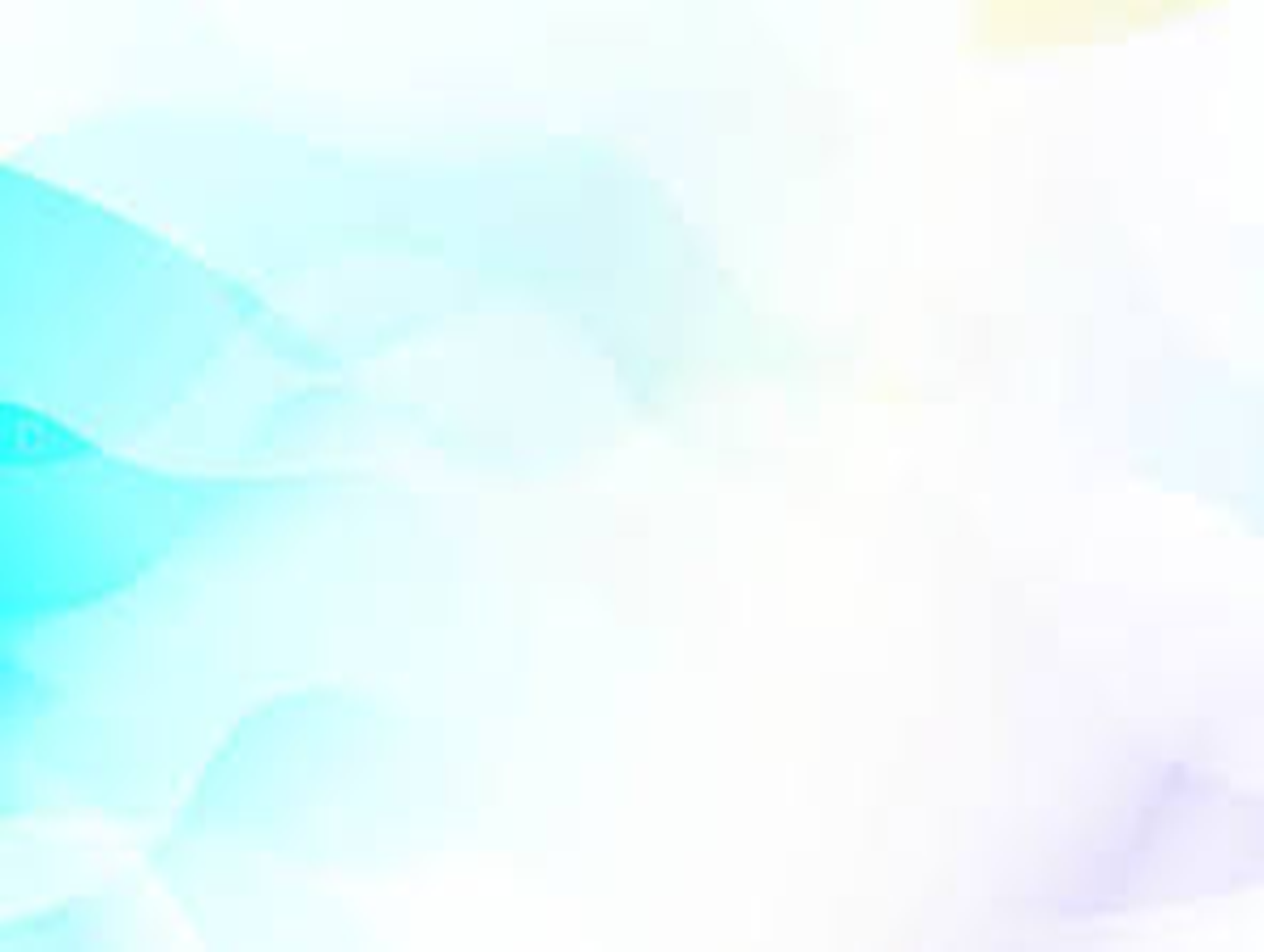 هاواي
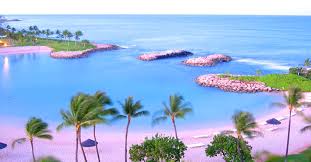 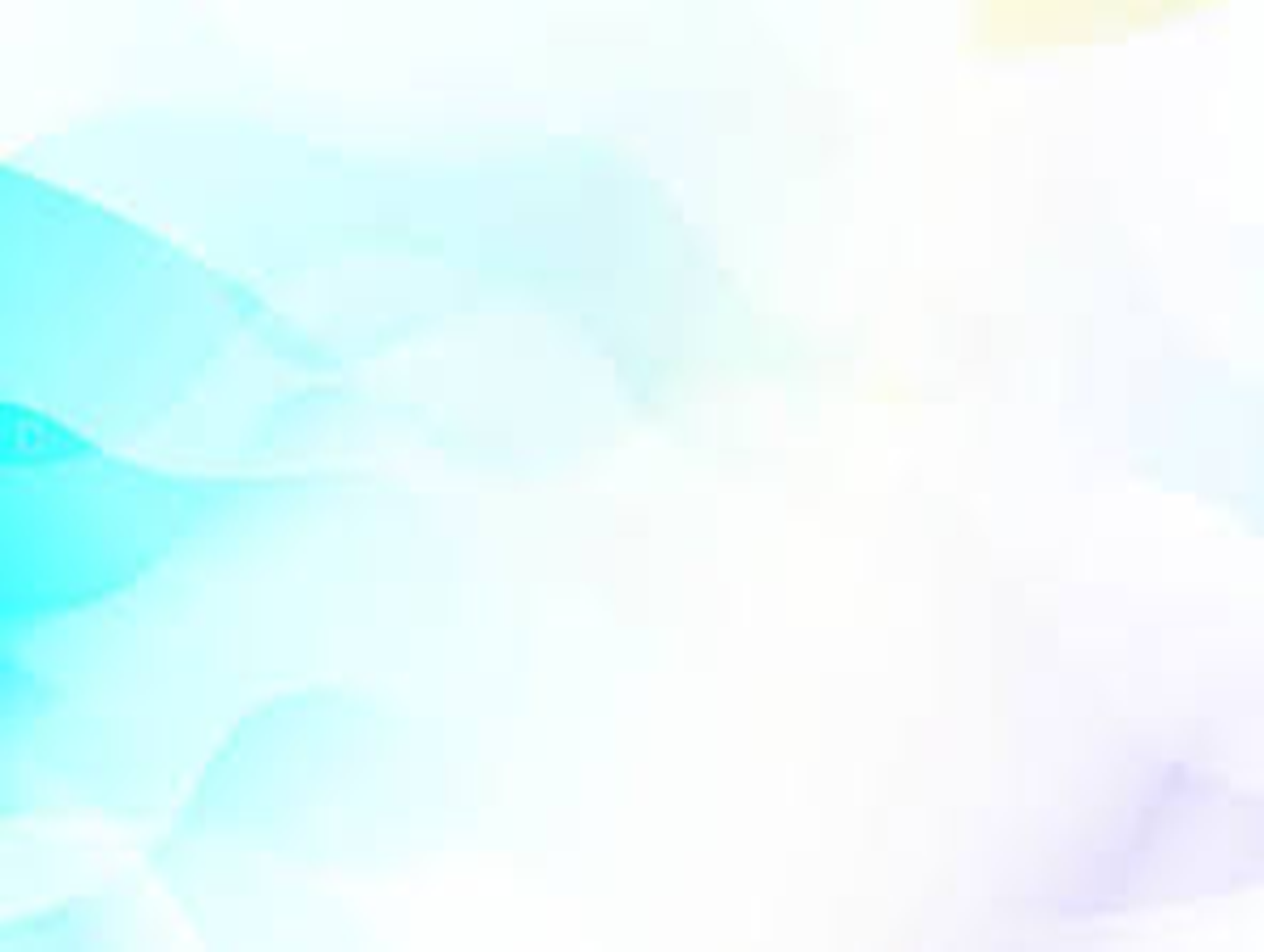 هـيل
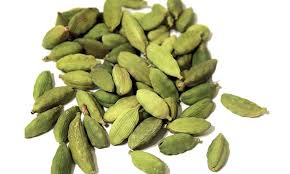 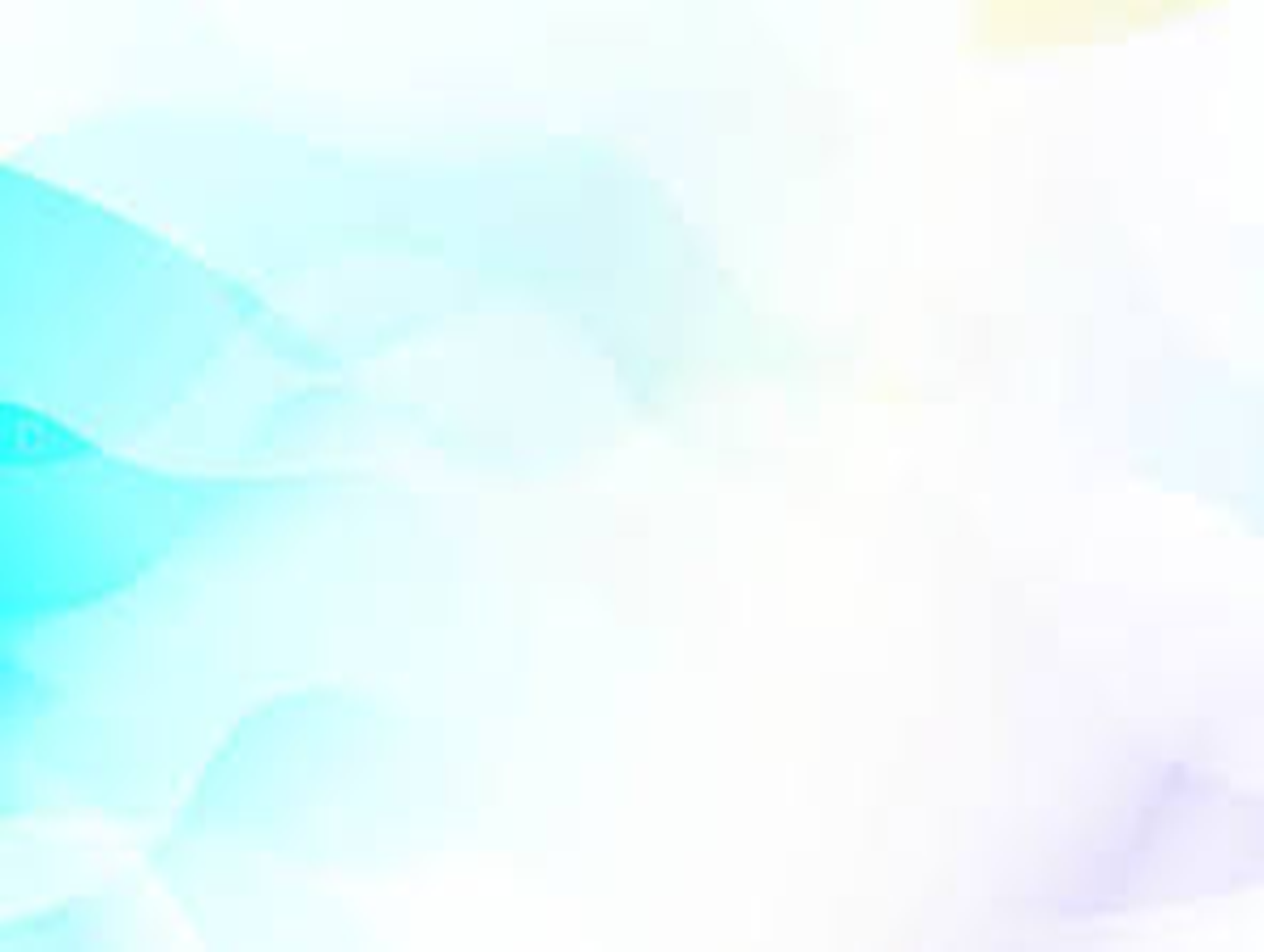 هَـواء          هُـوَ هِـيَ            هُـمْ هـام           هُـتاف
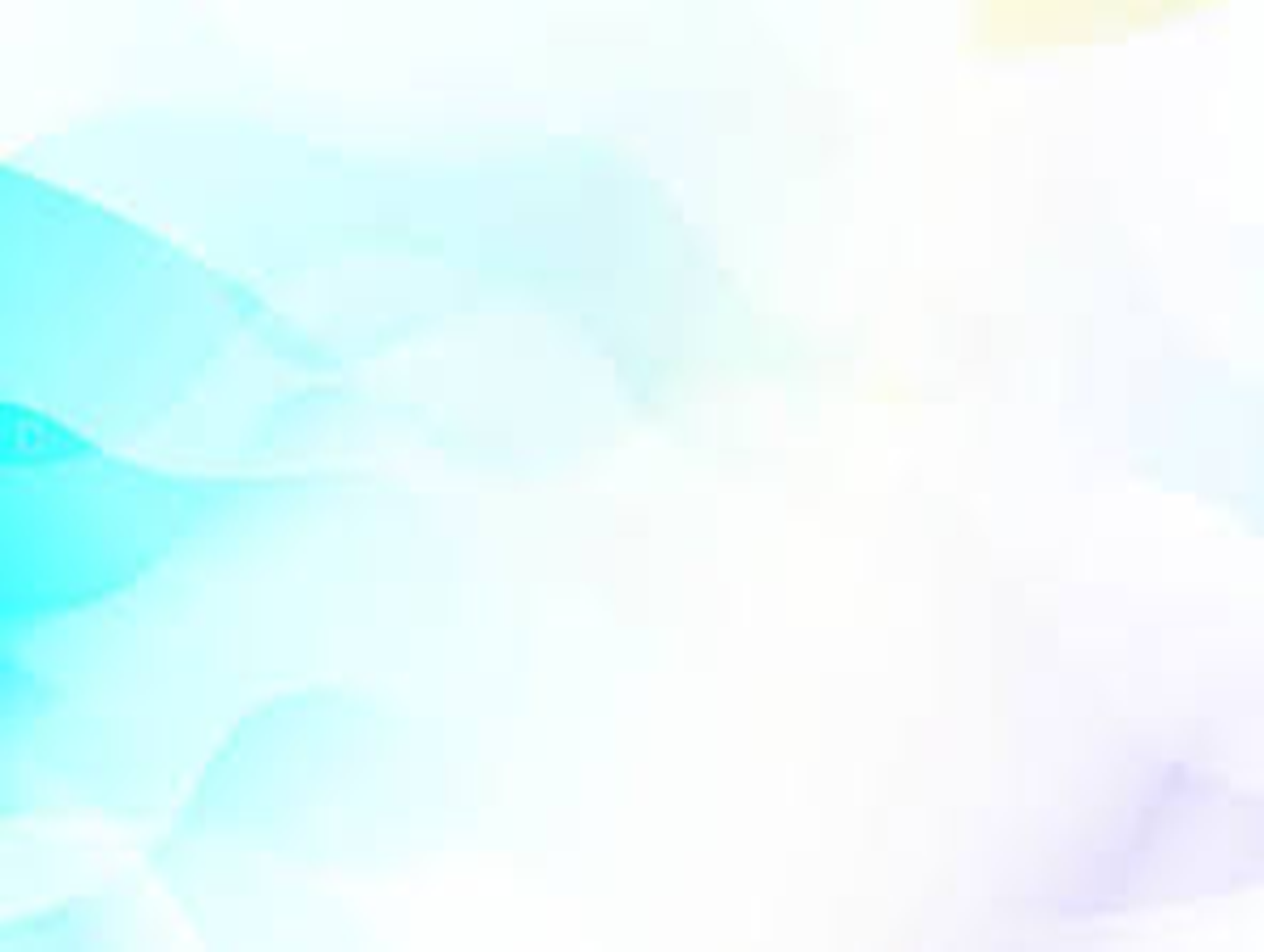 هَـزة         هَـيّاهُجوم     هَـمْسهذا         هذِه